ERCOT Retail Market Training Task Force
Update to RMS
Tuesday, December 1, 2020
Debbie McKeever, Oncor               Tomas Fernandez, NRG            Sheri Wiegand, TXU Energy
New Mass Transition Module
Mass Transition online module is live and available to all market participants
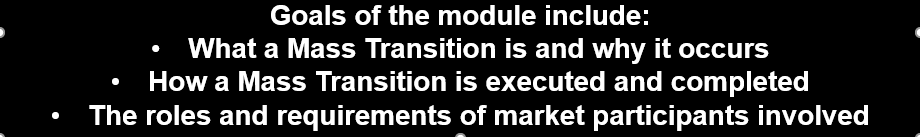 Update to RMS
Retail Market Training Task Force
2021 Retail Training Classes Available for Sign-Up
RMTTF will continue to monitor ERCOT and market participant COVID-19 guidelines to determine when in person classes may resume.
Update to RMS
Retail Market Training Task Force
MarkeTrak On-line Training Modules Available
Marketrak Overview
Switch Hold Removal
Cancel With/Without  Approvals
Inadvertent Gains/Losses & Rescissions
Usage and Billing
Other D2D Subtypes
Bulk Insert
MarkeTrak Admin Functionality
Data Extract Variances (DEV) LSE Subtypes 
Data Extract Variances (DEV) Non-LSE Subtypes
Emails and Notifications
Reporting – Background & GUI
Update to RMS
Retail Market Training Task Force
Retail Market Training - Registration
How do I register for Training?
Go to the ERCOT Training Website at http://www.ercot.com/services/training/
Select the course you are interested in attending
On the ‘Schedule/Registration’ tab, select the ‘enroll online’ link under ‘Registration’ to register for the course.

If you find the course is not listed under the Web-based training…
Go to ERCOT Training Website as shown above
Select the ‘ERCOT Learning Management System’ (LMS) link in the upper right hand corner under RELATED CONTENT
If necessary, set up a log on
Once in LMS, follow drop downs for ‘web-based training’ and ‘retail market’.  Available modules will appear
Select ‘start course’
Note! Most modules are able to be completed in less than 30 minutes.
Update to RMS
Retail Market Training Task Force
Upcoming RMTTF Meeting
December 3rd, 2020
9:30 AM
WebEx only

Finalize Training Plans for 2021
Review feedback on Mass Transition Module
Thank you!
Update to RMS
Retail Market Training Task Force